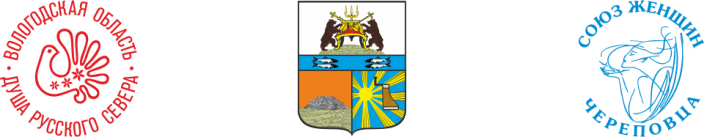 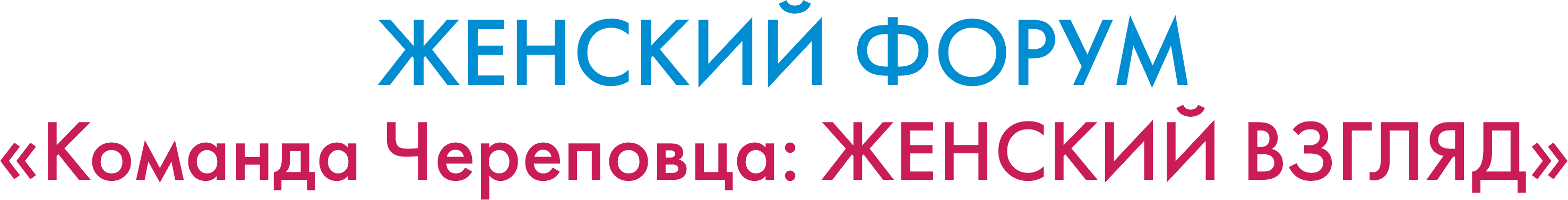 Секция
Активное долголетие 60+
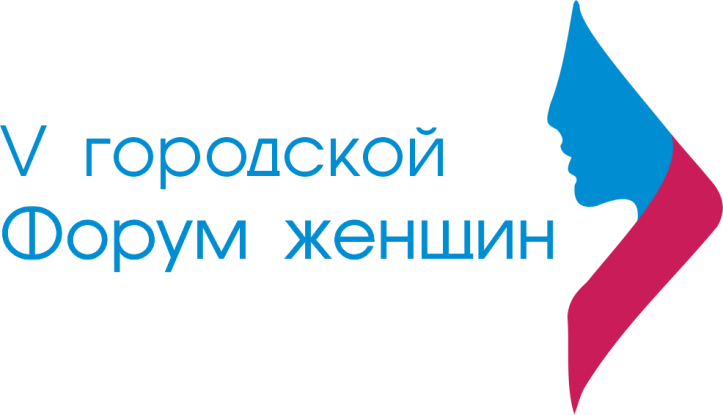 2023
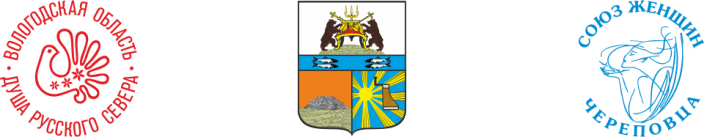 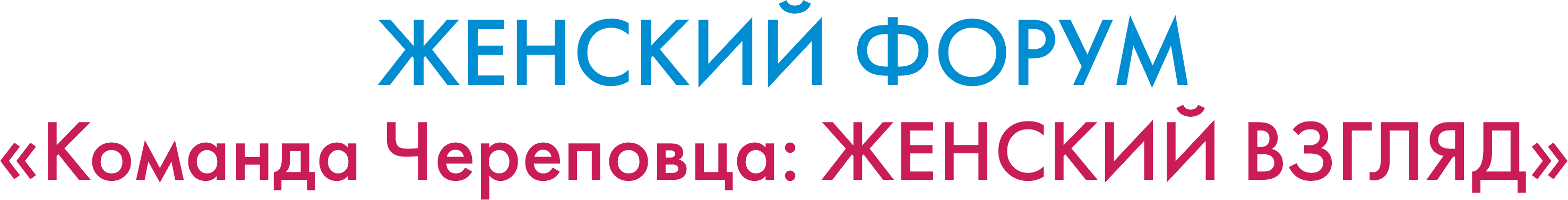 8 Секций «Активное долголетие 60+»
- Гимнастика для мозга
- Суставная гимнастика
- Профилактика сердечно-сосудистых заболеваний
- Нутрициология, правильное питание против сахарного диабета
- Психология элегантного возраста.
- Мастер-класс по использованию смартфона
- Как помочь человеку, если ему стало плохо
2023
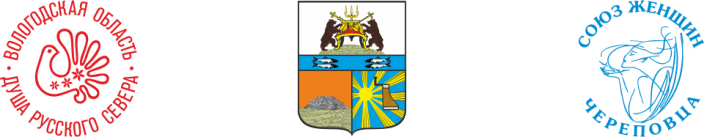 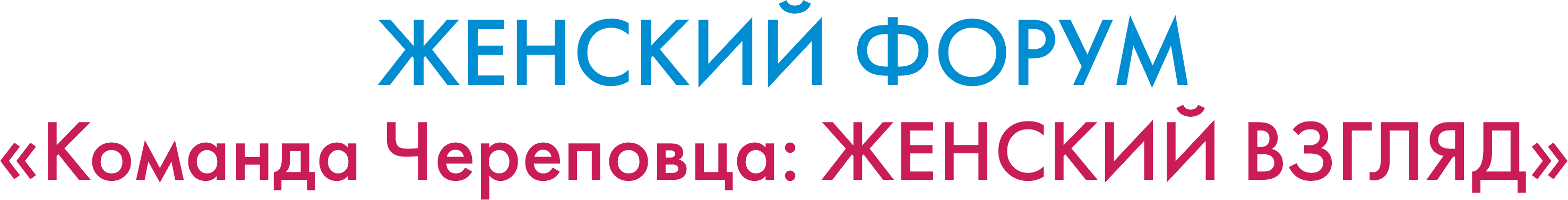 120 участников от 50-85
активисты,  жители города
домоседы, подруги, соседи
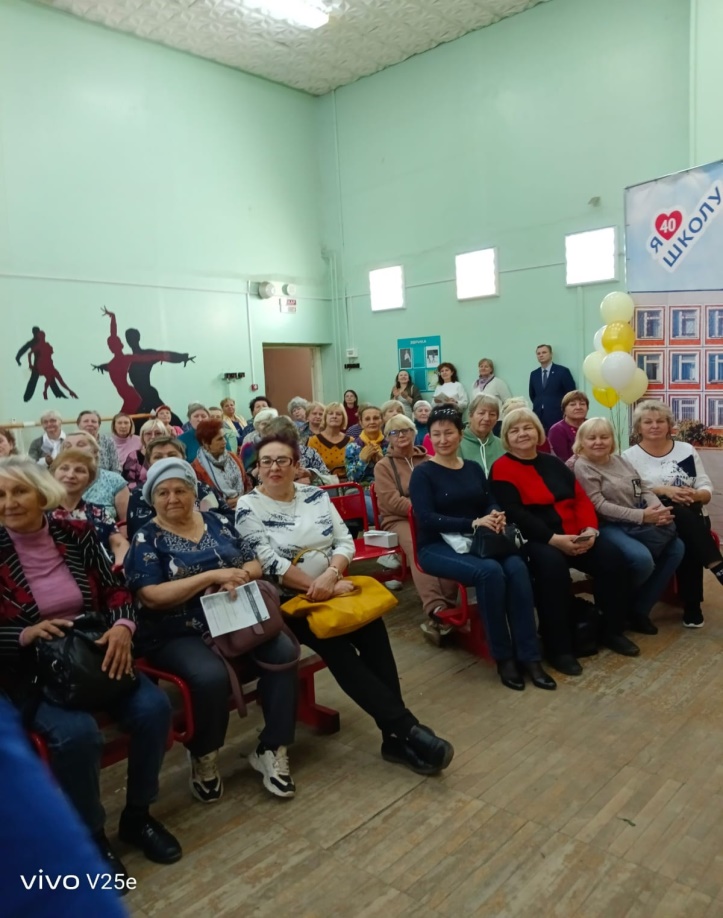 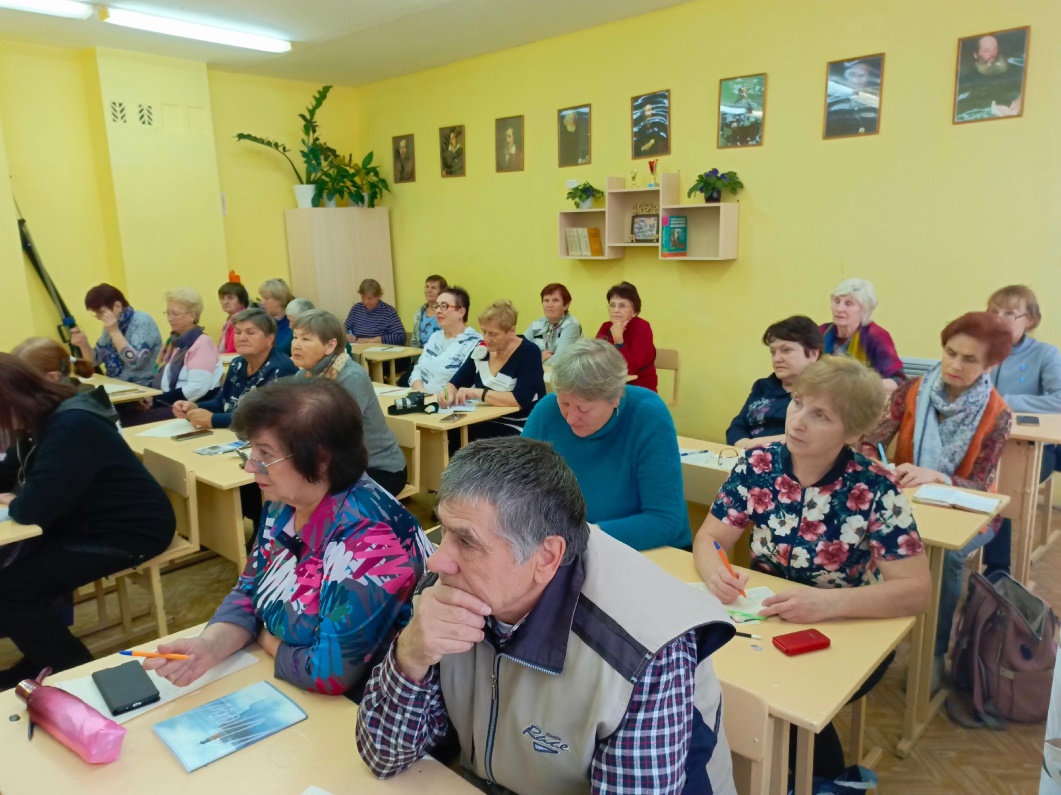 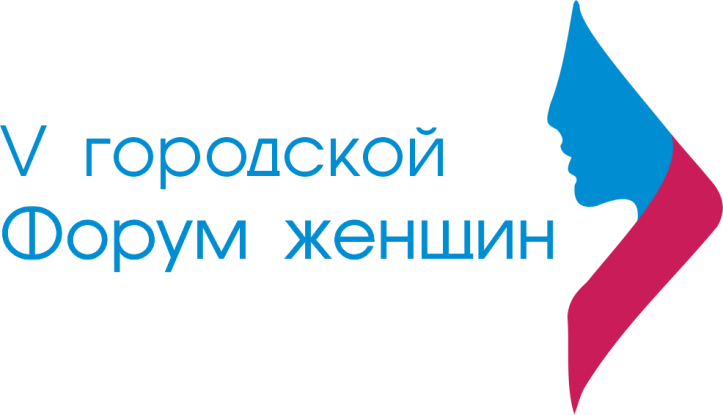 2023
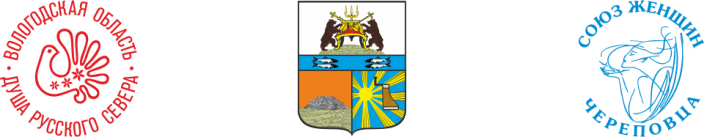 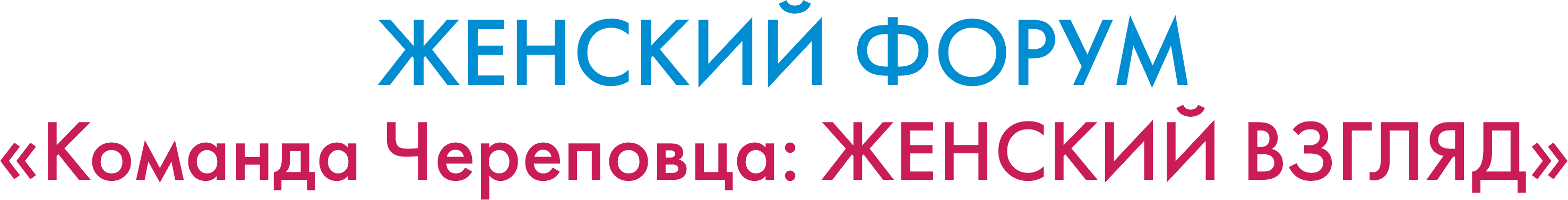 Концертная программа
Торжественное открытие и закрытие
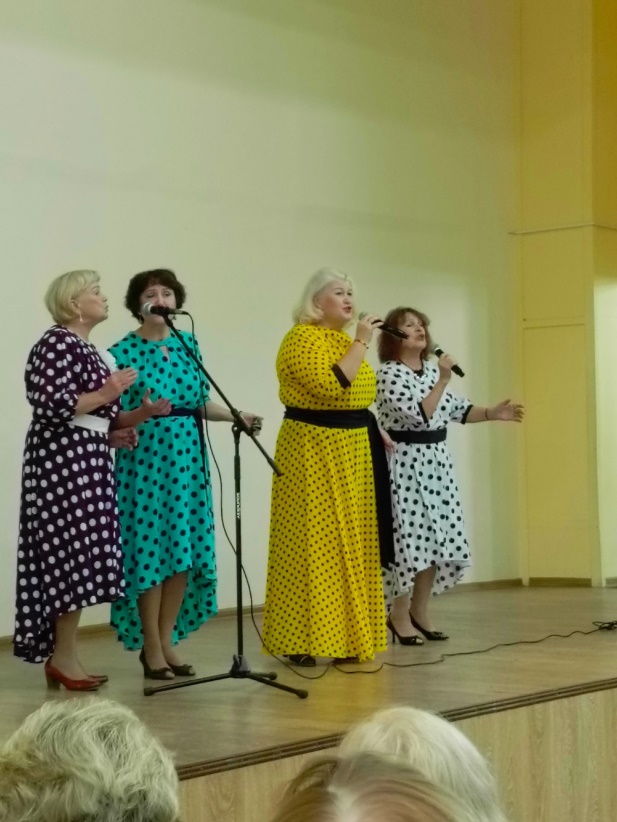 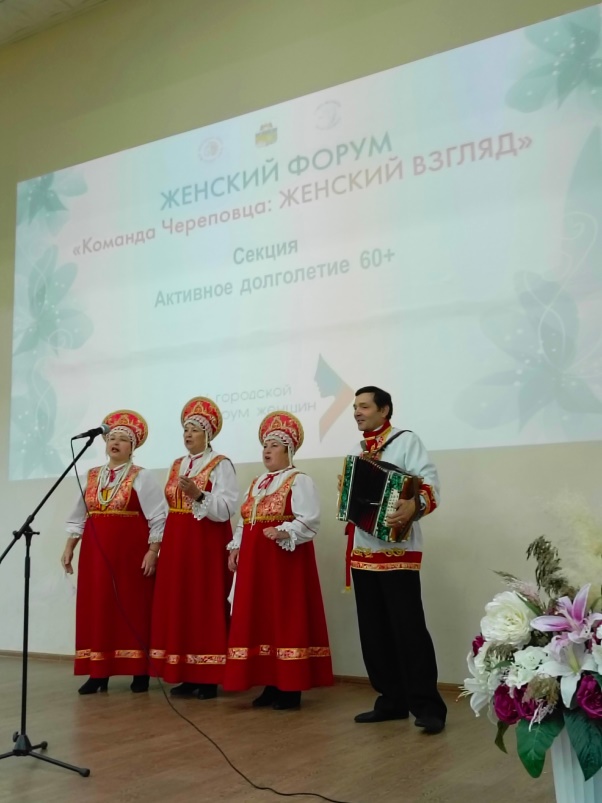 2023